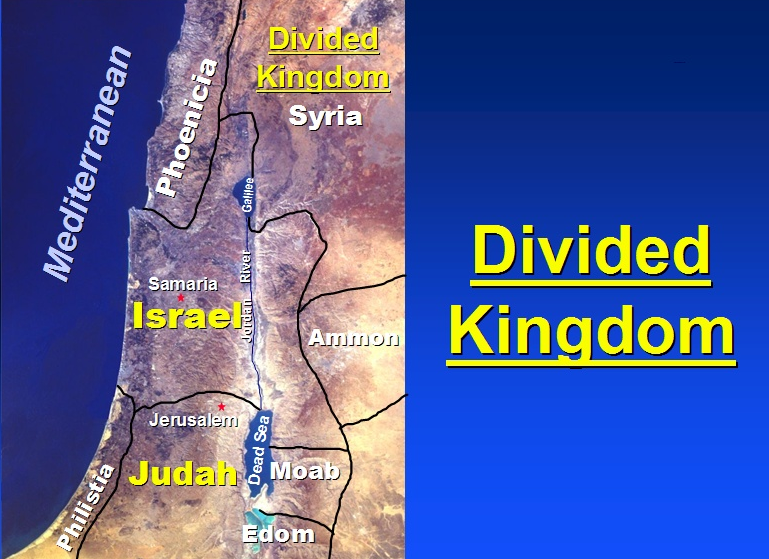 列王纪下第三部分
1
第13章 以色列王约哈斯
13:1	犹大王亚哈谢的儿子约阿施二十三年、耶户的儿子约哈斯在撒玛利亚登基、作以色列王十七年。 
13:2	约哈斯行耶和华眼中看为恶的事、效法尼八的儿子耶罗波安使以色列人陷在罪里的那罪、总不离开． 
13:3	于是耶和华的怒气向以色列人发作、将他们屡次交在亚兰王哈薛和他儿子便哈达的手里。 
13:4	约哈斯恳求耶和华、耶和华就应允他、因为见以色列人所受亚兰王的欺压。 
13:5	耶和华赐给以色列人一位拯救者、使他们脱离亚兰人的手．于是以色列人仍旧安居在家里。 
13:6	然而他们不离开耶罗波安家使以色列人陷在罪里的那罪、仍然去行．并且在撒玛利亚留下亚舍拉。 
13:7	亚兰王灭绝约哈斯的民、践踏他们如禾场上的尘沙
2
第13章 以色列王约阿施
13:10	犹大王约阿施三十七年、约哈斯的儿子约阿施在撒玛利亚登基、作以色列王十六年。 
13:11	他行耶和华眼中看为恶的事、不离开尼八的儿子耶罗波安使以色列人陷在罪里的一切罪、仍然去行。 
以利沙去世
以利沙得了必死的病．以色列王约阿施下来看他。以利沙给约阿施一个预言-约阿施将要打败亚兰人三次。
13:20以利沙死了、人将他葬埋。到了新年、有一群摩押人犯境． 
13:21有人正葬死人、忽然看见一群人、就把死人抛在以利沙的坟墓里．一碰着以利沙的骸骨、死人就复活站起来了。
3
第13章 以色列与亚兰争战
13:22约哈斯年间、亚兰王哈薛屡次欺压以色列人． 
13:23耶和华却因与亚伯拉罕、以撒、雅各所立的约、仍施恩给以色列人、怜恤他们、眷顾他们、不肯灭尽他们、尚未赶逐他们离开自己面前。 
13:24亚兰王哈薛死了．他儿子便哈达接续他作王。 
13:25从前哈薛和约阿施的父亲约哈斯争战、攻取了些城邑．现在约哈斯的儿子约阿施三次打败哈薛的儿子便哈达、就收回了以色列的城邑。
4
第14章 犹大王亚玛谢
14:1	以色列王约哈斯的儿子约阿施第二年、犹大王约阿施的儿子亚玛谢登基． 
14:2	他登基的时候、年二十五岁．在耶路撒冷作王二十九年．他母亲名叫约耶但、是耶路撒冷人。 
14:3	亚玛谢行耶和华眼中看为正的事、但不如他祖大卫．乃效法他父约阿施一切所行的． 
14:4	只是丘坛还没有废去．百姓仍在那里献祭烧香。 
14:5	国一坚定、就把杀他父王的臣仆杀了． 
14:7	亚玛谢在盐谷杀了以东人一万、又攻取了西拉
5
第14章亚玛谢 -耶罗波安二世
亚玛谢想与约阿施争战，结果被约阿施擒拿。
以色列王约哈斯的儿子约阿施死后、犹大王约阿施的儿子亚玛谢又活了十五年。 
耶路撒冷有人背叛亚玛谢．他就逃到拉吉．叛党却打发人到拉吉、将他杀了． 
14:21犹大众民立亚玛谢的儿子亚撒利雅〔又名乌西雅〕接续他父作王．那时他年十六岁。 
14:23犹大王约阿施的儿子亚玛谢十五年、以色列王约阿施的儿子耶罗波安在撒玛利亚登基、作王四十一年。 
14:24他行耶和华眼中看为恶的事、不离开尼八的儿子耶罗波安使以色列人陷在罪里的一切罪。
6
第15章 犹大王亚撒利雅
15:1	以色列王耶罗波安二十七年、犹大王亚玛谢的儿子亚撒利雅登基． 
15:2	他登基的时候、年十六岁、在耶路撒冷作王五十二年．他母亲名叫耶可利雅、是耶路撒冷人。 
15:3	亚撒利雅行耶和华眼中看为正的事、效法他父亲亚玛谢一切所行的． 
15:4	只是丘坛还没有废去．百姓仍在那里献祭烧香。 
15:5	耶和华降灾与王、使他长大痲疯、直到死日
7
第15章 这时期北国的诸王
撒迦利雅 – 六个月
沙龙 - 一个月
米拿现 – 十年
比加辖 – 二年
比加 - 二十年
何细亚 – 九年
他们都行耶和华眼中看为恶的事，不离开尼八的儿子耶罗波安使以色列人陷在罪里的那罪。
8
第16章 犹大王亚哈斯
16:1	利玛利的儿子比加十七年、犹大王约坦的儿子亚哈斯登基． 
16:2	他登基的时候、年二十岁．在耶路撒冷作王十六年．不像他祖大卫行耶和华他　神眼中看为正的事． 
16:3	却效法以色列诸王所行的、又照着耶和华从以色列人面前赶出的外邦人所行可憎的事、使他的儿子经火． 
亚兰王利汛和以色列王利玛利的儿子比加上来攻打耶路撒冷、围困亚哈斯
亚哈斯求助于亚述王提革拉毗列色，并将耶和华殿里和王宫府库里所有的金银、都送给亚述王为礼物． 
亚哈斯擅自筑坛，按己意献祭。 祭司乌利亚不但没有拦住，而是照着王的吩咐行。
9
第17章 以色列王何细亚
17:1	犹大王亚哈斯十二年、以拉的儿子何细亚在撒玛利亚登基、作以色列王九年。 
17:2	他行耶和华眼中看为恶的事、只是不像在他以前的以色列诸王。 
何细亚背叛亚述王，转去投靠埃及王。没想到埃及王靠不住，结果被亚述王囚禁。
6节 何细亚第九年亚述王攻取了撒玛利亚、将以色列人掳到亚述、把他们安置在哈腊、与歌散的哈博河边、并玛代人的城邑。 
投靠耶和华，强似倚赖人。投靠耶和华，强似倚赖王子。-诗118:8-9
10
第17章 被掳的真正原因
17:7	这是因以色列人得罪那领他们出埃及地、脱离埃及王法老手的耶和华他们的　神、去敬畏别神、 
17:8	随从耶和华在他们面前所赶出外邦人的风俗、和以色列诸王所立的条规。 
17:9	以色列人暗中行不正的事、违背耶和华他们的　神、在他们所有的城邑、从瞭望楼直到坚固城、建筑丘坛． 
17:10在各高冈上、各青翠树下、立柱像和木偶． 
17:11在丘坛上烧香、效法耶和华在他们面前赶出的外邦人所行的、又行恶事惹动耶和华的怒气． 
17:12且事奉偶像、就是耶和华警戒他们不可行的。
11
第17章 神的多方劝戒与人的刚硬
17:13但耶和华借众先知、先见、劝戒以色列人、和犹大人、说、当离开你们的恶行、谨守我的诫命律例、遵行我吩咐你们列祖、并借我仆人众先知所传给你们的律法。 
17:14他们却不听从、竟硬着颈项、效法他们列祖、不信服耶和华他们的　神． 
17:15厌弃他的律例、和他与他们列祖所立的约、并劝戒他们的话、随从虚无的神、自己成为虚妄、效法周围的外邦人、就是耶和华嘱咐他们不可效法的、 
17:16离弃耶和华他们　神的一切诫命、为自己铸了两个牛犊的像、立了亚舍拉、敬拜天上的万象、事奉巴力．
12
第17章 离弃神的结果
17:18所以耶和华向以色列人大大发怒、从自己面前赶出他们、只剩下犹大一个支派。 
17:19犹大人也不遵守耶和华他们　神的诫命、随从以色列人所立的条规。 
17:20耶和华就厌弃以色列全族、使他们受苦、把他们交在抢夺他们的人手中、以致赶出他们离开自己面前． 
17:21将以色列国从大卫家夺回．他们就立尼八的儿子耶罗波安作王。耶罗波安引诱以色列人不随从耶和华、陷在大罪里。 
17:22以色列人犯耶罗波安所犯的一切罪、总不离开． 
17:23以致耶和华从自己面前赶出他们．正如借他仆人众先知所说的。这样、以色列人从本地被掳到亚述、直到今日。
13
第17章 撒玛利亚人的由来
17:24亚述王从巴比伦、古他、亚瓦、哈马、和西法瓦音迁移人来、安置在撒玛利亚的城邑、代替以色列人．他们就得了撒玛利亚、住在其中。 
17:25他们才住那里的时候、不敬畏耶和华．所以耶和华叫狮子进入他们中间、咬死了些人。7:28	于是有一个从撒玛利亚掳去的祭司回来、住在伯特利、指教他们怎样敬畏耶和华。
 17:29 然而各族之人在所住的城里、各为自己制造神像、安置在撒玛利亚人所造有丘坛的殿中。 
17:33他们又惧怕耶和华、又事奉自己的神、从何邦迁移、就随何邦的风俗。 
17:34他们直到如今仍照先前的风俗去行、不专心敬畏耶和华、不全守自己的规矩、典章、也不遵守耶和华吩咐雅各后裔的律法、诫命．雅各、就是从前耶和华起名叫以色列的。
14
第18章 犹大王希西家
18:1	以色列王以拉的儿子何细亚第三年、犹大王亚哈斯的儿子希西家登基。 
18:2	他登基的时候、年二十五岁．在耶路撒冷作王二十九年．他母亲名叫亚比、是撒迦利雅的女儿。 
18:3	希西家行耶和华眼中看为正的事、效法他祖大卫一切所行的。 
18:4	他废去丘坛、毁坏柱像、砍下木偶、打碎摩西所造的铜蛇．因为到那时以色列人仍向铜蛇烧香．希西家叫铜蛇为铜块。〔或作人称铜蛇为铜像〕 
18:5	希西家倚靠耶和华以色列的　神、在他前后的犹大列王中没有一个及他的。 
18:6	因为他专靠耶和华、总不离开、谨守耶和华所吩咐摩西的诫命。
15
第18章 亚述的攻击
希西家第六年、以色列王何细亚第九年、撒玛利亚被攻取了。
 18:13希西家王十四年、亚述王西拿基立上来攻击犹大的一切坚固城、将城攻取。 
18:14犹大王希西家差人往拉吉去、见亚述王、说、我有罪了、求你离开我．凡你罚我的、我必承当。于是亚述王罚犹大王希西家银子三百他连得、金子三十他连得。 希西家就把耶和华殿里、和王宫府库里所有的银子、都给了他。
16
第18章 亚述使者亵渎神，用攻心术
亚述王的仆人拉伯沙基亵渎神，藐视耶和华
你所倚靠的、有甚么可仗赖的呢。 
你到底倚靠谁、才背叛我呢
你所倚靠的埃及、是那压伤的苇杖
我给你二千匹马、看你这一面骑马的人够不够。 若不然、怎能打败我主臣仆中最小的军长呢
现在我上来攻击毁灭这地、岂没有耶和华的意思么。耶和华吩咐我说、你上去攻击毁灭这地吧。 
你们当听亚述大王的话。 不要被希西家欺哄了、因他不能救你们脱离我的手．  也不要听希西家、使你们倚靠耶和华
列国的神、有那一个救他本国脱离亚述王的手呢。 
难道耶和华能救耶路撒冷脱离我的手么。
17
第18章 希西家在急难中的反应与神的应许
19:1	希西家王听见、就撕裂衣服、披上麻布、进了耶和华的殿． 
19:2	使家宰以利亚敬、和书记舍伯那、并祭司中的长老、都披上麻布、去见亚摩斯的儿子先知以赛亚． 
19:3	对他说、希西家如此说、今日是急难责罚凌辱的日子．就如妇人将要生产婴孩、却没有力量生产． 
19:4	或者耶和华你的　神听见拉伯沙基的一切话、就是他主人亚述王打发他来辱骂永生　神的话．耶和华你的　神听见这话、就发斥责．故此、求你为余剩的民．扬声祷告。 
19:6	以赛亚对他们说、要这样对你们的主人说、耶和华如此说、你听见亚述王的仆人亵渎我的话、不要惧怕。 
19:7	我必惊动〔原文作使灵进入〕他的心．他要听见风声、就归回本地．我必使他在那里倒在刀下。
18
第18章 第二轮的攻心术
9:9	亚述王听见人论古实王特哈加、说、他出来要与你争战。于是亚述王又打发使者去见希西家、吩咐他们说、 
19:10你们对犹大王希西家如此说、不要听你所倚靠的　神欺哄你说、耶路撒冷必不交在亚述王的手中。 
19:11你总听说亚述诸王向列国所行的、乃是尽行灭绝．难道你还能得救么。 
19:12我列祖所毁灭的、就是歌散、哈兰、利色、和属提拉撒的伊甸人、这些国的神何曾拯救这些国呢。 
19:13哈马的王、亚珥拔的王、西法瓦音城的王、希拿和以瓦的王都在哪里呢。
19
第18章希西家的祷告
19:14希西家从使者手里接过书信来．看完了、就上耶和华的殿、将书信在耶和华面前展开。 
19:15希西家向耶和华祷告、说、坐在二基路伯上耶和华以色列的　神阿、你是天下万国的　神．你曾创造天地。 
19:16耶和华阿、求你侧耳而听．耶和华阿、求你睁眼而看．要听西拿基立打发使者来辱骂永生　神的话。 
19:17耶和华阿、亚述诸王果然使列国和列国之地变为荒凉、 
19:18将列国的神像、都扔在火里．因为他本不是神、乃是人手所造的、是木头石头的．所以灭绝他。 
19:19耶和华我们的　神阿、现在求你救我们脱离亚述王的手、使天下万国都知道惟独你耶和华是　神。
20
第18章 神论亚述王的话
19:20	亚摩斯的儿子以赛亚、就打发人去见希西家、说、耶和华以色列的　神如此说、你既然求我攻击亚述王西拿基立、我已听见了。 
19:21	耶和华论他这样说、锡安的处女藐视你、嗤笑你．耶路撒冷的女子向你摇头。 
19:22	你辱骂谁、亵渎谁、扬起声来、高举眼目、攻击谁呢．乃是攻击以色列的圣者。 
19:23	你借你的使者辱骂主、并说、我率领许多战车上山顶、到利巴嫩极深之处．我要砍伐其中高大的香柏树、和佳美的松树．我必上极高之处、进入肥田的树林。 
19:24	我已经在外邦挖井喝水．我必用脚掌踏干埃及的一切河。 
19:25	耶和华说、我早先所作的、古时所立的、就是现在借你使坚固城荒废、变为乱堆、这事你岂没有听见么。 
19:26	所以其中的居民力量甚小、惊惶羞愧．他们像野草、像青菜、如房顶上的草、又如未长成而枯干的禾稼。 
19:27	你坐下、你出去、你进来、你向我发烈怒、我都知道。 
19:28	因你向我发烈怒、又因你狂傲的话达到我耳中、我就要用钩子钩上你的鼻子、把嚼环放在你口里、使你从你来的路转回去。
21
第18章 神的应许和亚述的失败
19:29	以色列人哪、我赐你们一个证据．你们今年要吃自生的、明年也要吃自长的．至于后年、你们要耕种收割、栽植葡萄园、吃其中的果子。 
19:30	犹大家所逃脱余剩的、仍要往下扎根、向上结果． 
19:31	必有余剩的民、从耶路撒冷而出．必有逃脱的人、从锡安山而来．耶和华的热心、必成就这事。 
19:32	所以耶和华论亚述王如此说、他必不得来到这城、也不在这里射箭、不得拿盾牌到城前、也不筑垒攻城。 
19:33	他从那条路来、必从那条路回去、必不得来到这城．这是耶和华说的。 
19:34	因我为自己的缘故、又为我仆人大卫的缘故、必保护拯救这城。 
19:35	当夜耶和华的使者出去、在亚述营中杀了十八万五千人．清早有人起来、一看、都是死尸了。 
19:36	亚述王西拿基立就拔营回去、住在尼尼微。 
19:37	一日在他的神尼斯洛庙里叩拜、他儿子亚得米勒和沙利色用刀杀了他．就逃到亚拉腊地。他儿子以撒哈顿接续他作王。
22
小结：列王的历史跟我有什么关系
以铜为鉴，可以正衣冠，以人为鉴，可以知得失，以史为鉴，可以知兴替。-  唐太宗李世民
惟有你们是被拣选的族类， 是有君尊的祭司， 是圣洁的国度， 是属神的子民， 要叫你们宣扬那召你们出黑暗入奇妙光明者的美德。- 彼得前書2:9
2 我要用智慧行完全的道。你几时到我这里来呢？我要存完全的心行在我家中。3 邪僻的事，我都不摆在我眼前；悖逆人所做的事，我甚恨恶，不容沾在我身上。4 弯曲的心思，我必远离；一切的恶人 ，我不认识。- 诗篇 101
23
思考问题
l、以色列的王约阿施行耶和华眼中看为恶的事，但仍旧能打败亚兰王便哈达三次，说明了什么？
2、犹大国的王亚撒利雅行耶和华眼中看为正的事，为什么耶和华降给他，使他长大麻疯？
3、从以上二题来看，给我们什么警戒？
24